World Map Template
1
5
3
N. America
Europe
Asia
4
2
6
S. America
Africa
Oceania
World Map Template
20%
50%
10%
30%
40%
Mercury
Mars
Jupiter
Saturn
Venus
Mercury is small
Mars is very cold
Jupiter is a gas giant
Saturn has several rings
Venus has a nice name
World Map Template
Mars
Moon
Despite beingred, Mars is cold
The Moon isa satellite
Jupiter
Venus
Jupiteris a gas giant
Venus has a beautiful name
World Map Template
Venus
Mars
Venus has a beautiful name, but it’s hot
Despite being red, Mars is a cold place
Jupiter
Saturn
Jupiter is a gas giant and the biggest one
Saturn is a gas giant and has several rings
World Map Template
Mercury
Mars
Jupiter
Saturn
Venus
Mercury is small
Mars is very cold
Jupiter is a gas giant
Saturn has several rings
Venus has a nice name
World Map Template
Mercury
Venus
Mercury is the closest planet to the Sun
Venus has a beautiful name, but is terribly hot
Neptune
Mars
Neptune is the fourth-largest planet
Despite being red, Mars is actually a cold place
World Map Template
Venus
Mars
Jupiter
Saturn
NEPTUNE
Neptune is the farthest planet from the Sun and the fourth-largest by diameter in the Solar System
World Map Template
Jupiter
Neptune
Earth
Mercury
Saturn
Mars
Venus
World Map Template
90%
Despite being red, Mars is very cold
30%
Jupiter is the biggest planet of them all
80%
Venus has a beautiful name, but it’s hot
World Map Template
Jupiter
Saturn
Mars
Mercury
Neptune
World Map Template
Venus has a beautiful name and is the second planet from the Sun. It’s terribly hot—even hotter than Mercury—and its atmosphere is extremely poisonous
World Map Template
Mars
Saturn
Venus
Mercury
Despite being red, Mars is cold
Saturn is a gas giant and has several rings
Venus has a beautiful name, but it’s hot
Mercury is the closest planet to the Sun
80%
20%
30%
50%
World Map Template
Mercury
Venus
Mercury is the closest planet to the Sun
Planet Venus has a beautiful name
Jupiter
Neptune
Jupiter is a gas giant and the biggest planet
It’s the farthest planet from the Sun
World Map Template
Mercury
Mars
Jupiter
Venus
It’s the closest planet to the Sun
Despite being red, Mars is cold
Planet Jupiter is a gas giant
Venus has a beautiful name
World Map Template
Saturn
Jupiter
It’s composed of hydrogen and helium
Jupiter is a gas giant and the biggest planet
Mars
Neptune
Despite being red, Mars is a cold place
It’s the farthest planet from the Sun
World Map Template
07
06
03
02
01
04
05
World Map Template
Mercury
First planet
Venus
Second planet
Earth
Third planet
World Map Template
Mars
Earth
Despite being red, Mars is a cold place
Earth is the third planet from the Sun
Neptune
Neptune is the farthest planet from the Sun
World Map Template
a
f
Mercury
Earth
d
Mars
e
Neptune
Venus
Saturn
b
c
World Map Template
Mercury
Jupiter
B
D
Mercury is the closest planet to the Sun
Jupiter is a gas giant and the biggest one
A
C
Mars
Earth
Despite being red, Mars is a cold place
Earth is the planet where we live on
World Map Template
Mercury is the smallest planet
The Sun is a huge star
Venus has a beautiful name
Mars is a very cold place
Neptune is very far away
World Map Template
Jupiter
75%
Jupiter is a gas giant and the biggest planet
Saturn
50%
It’s composed of hydrogen and helium
Neptune
25%
Neptune is the farthest planet from the Sun
Mars
Mercury
Jupiter
World Map Template
90%
80%
25%
Venus has a beautiful name and is the second planet from the Sun. It’s terribly hot—even hotter than Mercury—and its atmosphere is extremely poisonous
43%
15%
70%
Saturn
Neptune
Venus
World Map Template
Neptune
Despite being red, Mars is a cold place
It’s the farthest planet from the Sun
Saturn is a gas giant and has rings
Venus
Mars
Venus has a beautiful name
Saturn
Earth is the third planet from the Sun
Earth
World Map Template
Mercury
Mars
Jupiter
Venus
Saturn
It’s small
It’s very cold
It’s quite big
It’s very hot
It has rings
World Map Template
Mercury
Venus
Earth
Mars
Mercury is small
Venus is terribly hot
Earth harbors life
Mars is a cold place
World Map Template
90%
70%
50%
10%
30%
20%
Mercury
Mars
Jupiter
Venus
Sun
Saturn
It’s small
It’s very cold
It’s quite big
It’s very hot
It’s a star
It has rings
World Map Template
Venus
Earth
Mars
Jupiter
Saturn
World Map Template
Mercury
Mars
Jupiter
Mercury is small
Mars is a very cold place
Jupiter is a gas giant
200
100
300
400
World Map Template
Venus has a beautiful name and is the second planet from the Sun. It’s terribly hot—even hotter than Mercury—and its atmosphere is extremely poisonous
Mercury
Venus
Neptune
Jupiter
Infographics
You can add and edit some infographics to your presentation to show your data in a visual way.
Choose your favourite infographic and insert it in your presentation using Ctrl C + Ctrl V or Cmd C + Cmd V in Mac.
Select one of the parts and ungroup it by right-clicking and choosing “Ungroup”. 
Change the color by clicking on the paint bucket. 
Then resize the element by clicking and dragging one of the square-shaped points of its bounding box (the cursor should look like a double-headed arrow). Remember to hold Shift while dragging to keep the proportions.
Group the elements again by selecting them, right-clicking and choosing “Group”.
Repeat the steps above with the other parts and when you’re done editing, copy the end result and paste it into your presentation.
Remember to choose the “Keep source formatting” option so that it keeps the design. For more info, please visit greatppt.com.
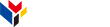 www.greatppt.com
Free Templates and Themes
Create beautiful presentations in minutes